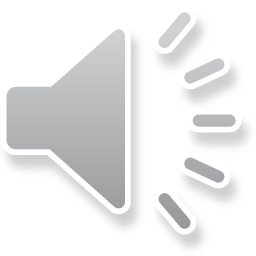 Oddział Przedszkolny 
dla 3 – latków 
 w
 Szkole Podstawowej 
w Jamnie
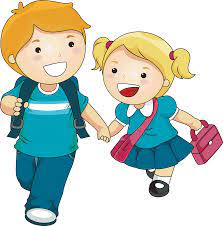 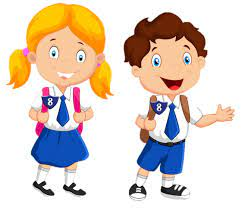 Chłopcy, dziewczęta dalej spieszcie się.
Dużo przygód czeka więc nie wahaj się.
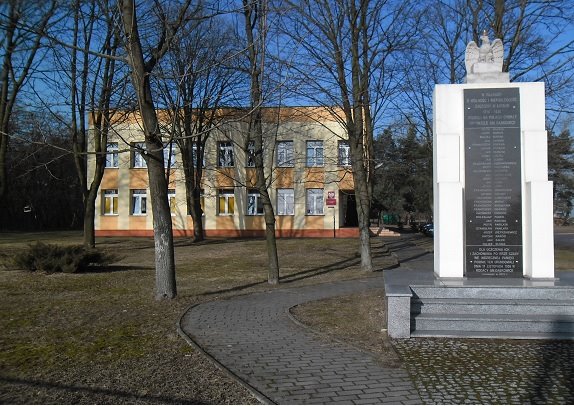 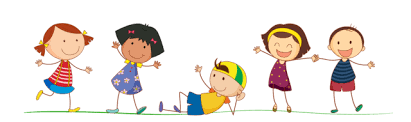 Bo w przedszkolu u nas miło spędzisz czas.
Razem bawić się będziemy i poznawać świat.
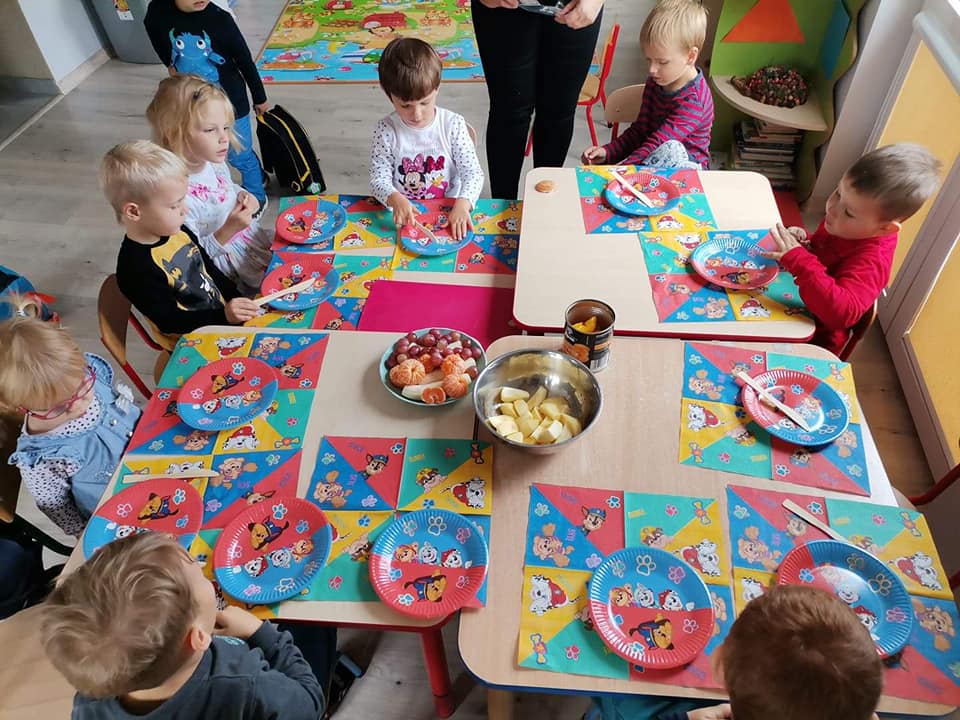 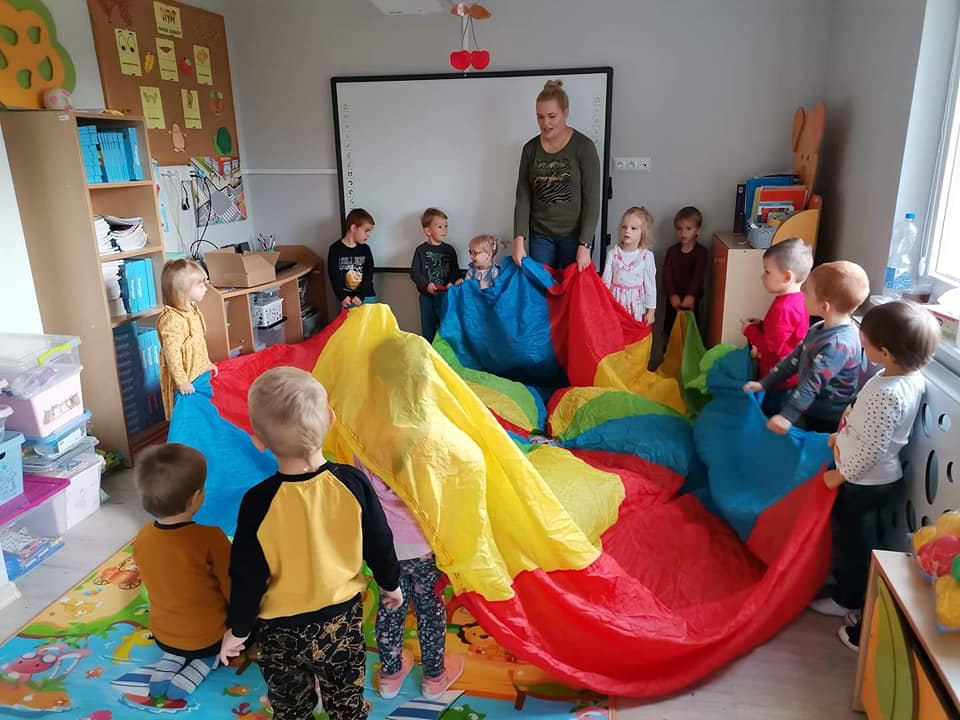 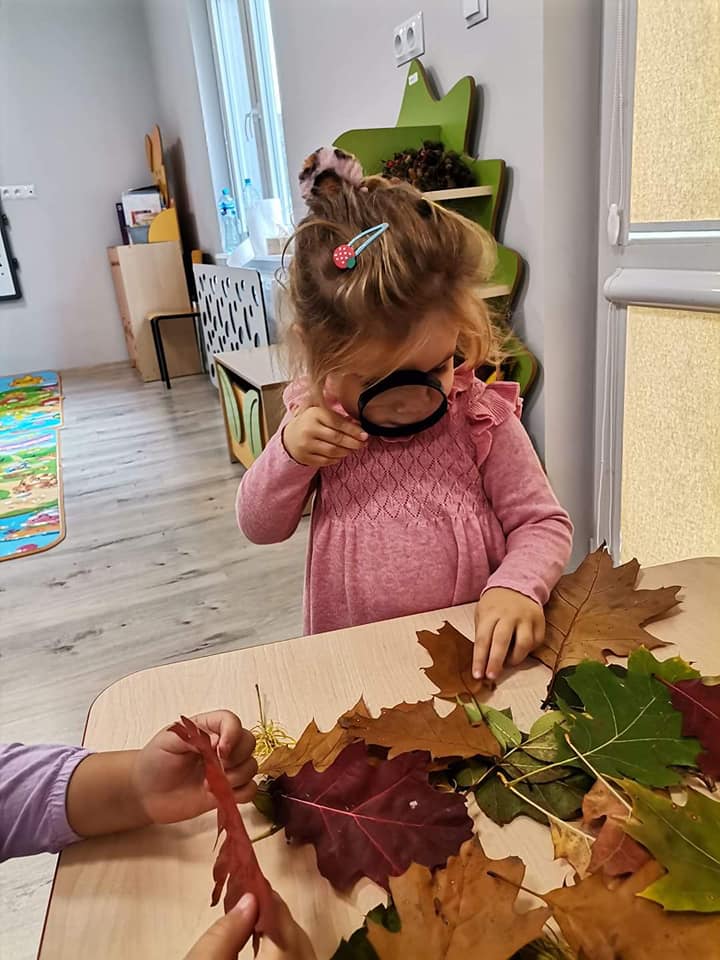 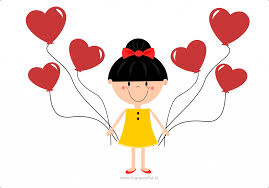 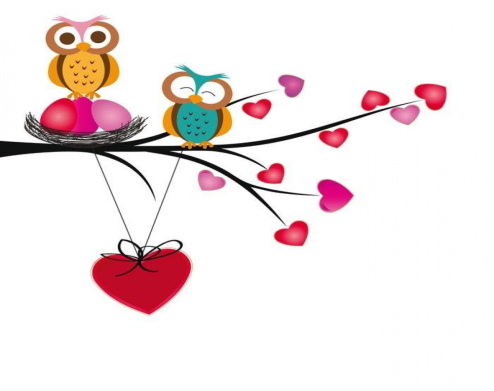 Kształty, kolory, literki, cyferki.
I zobaczysz jaki świat jest wielki.
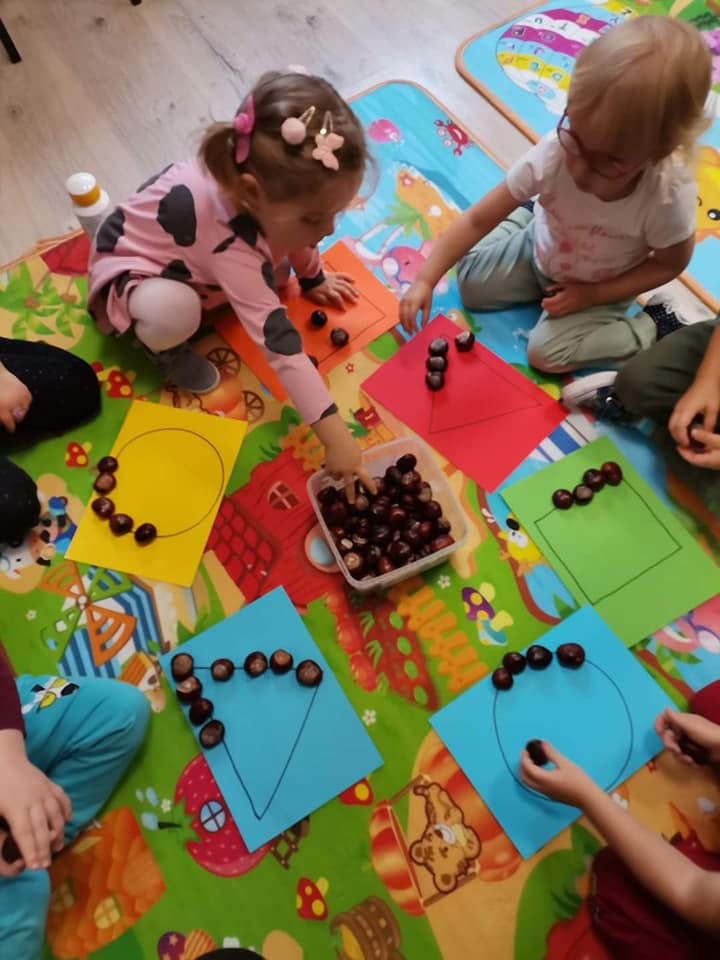 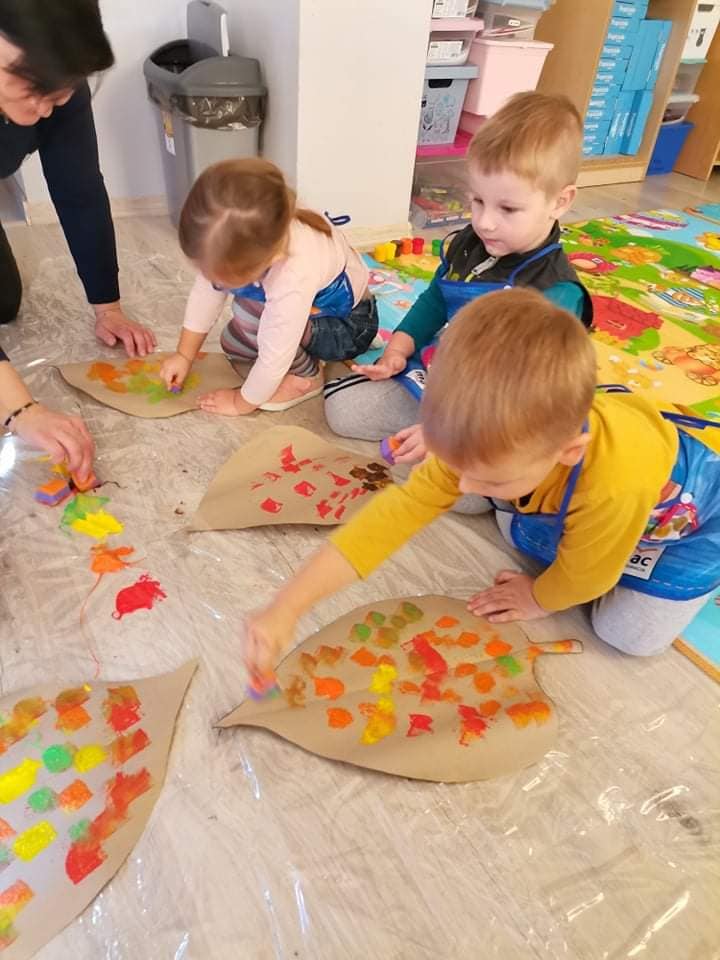 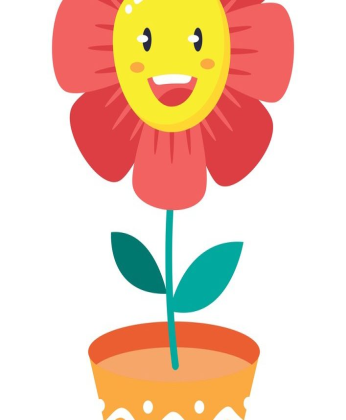 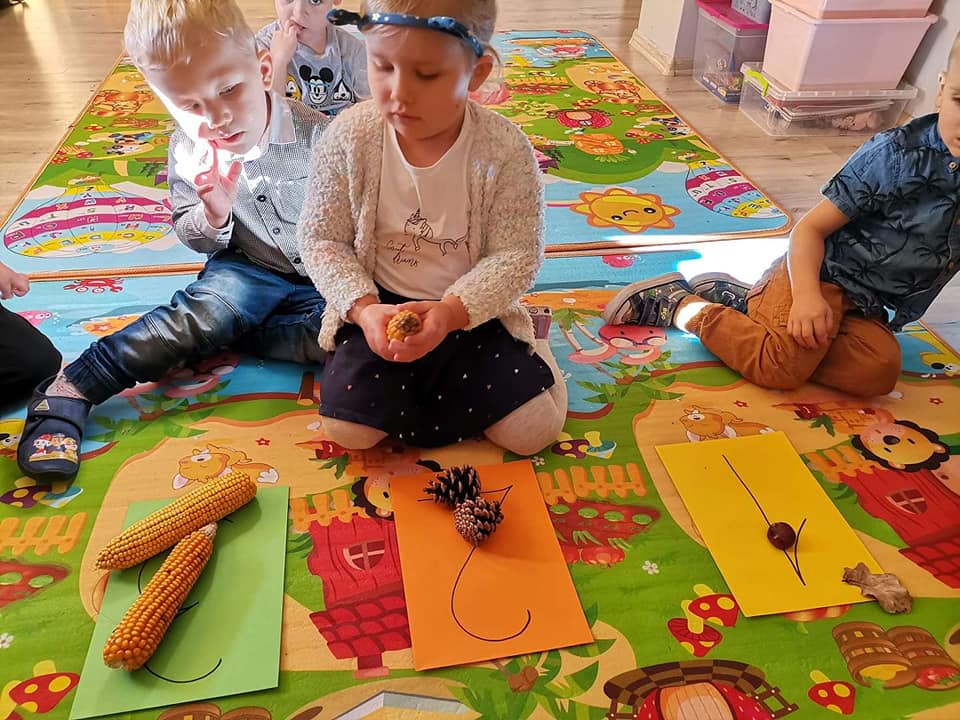 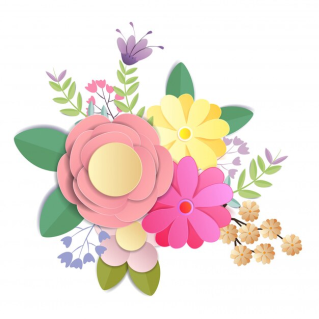 Razem zaśpiewamy, razem zatańczymy.
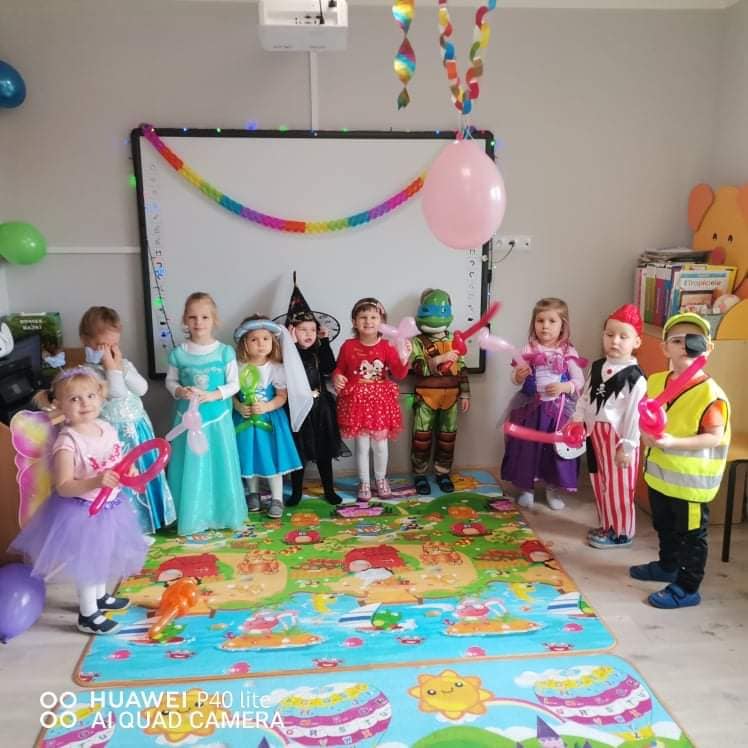 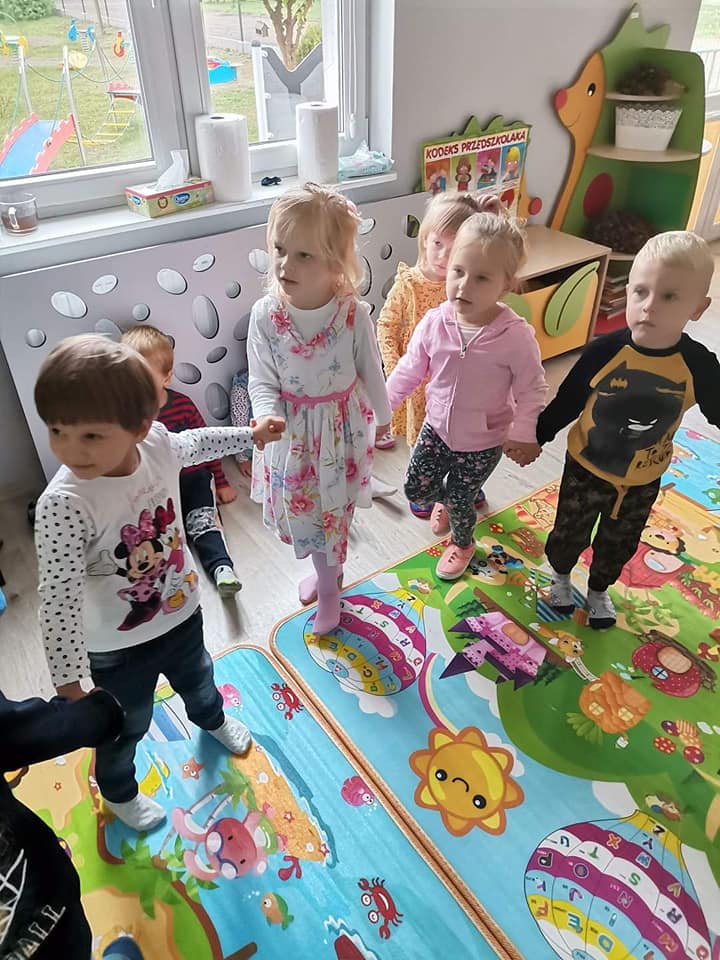 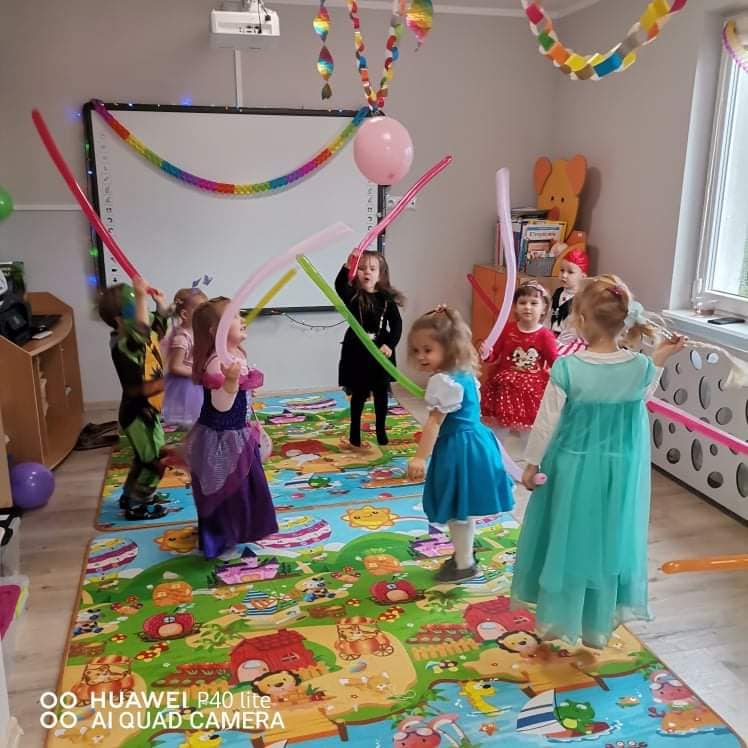 Ładne wierszyki przedstawimy
I rodzicom prezenty wręczymy.
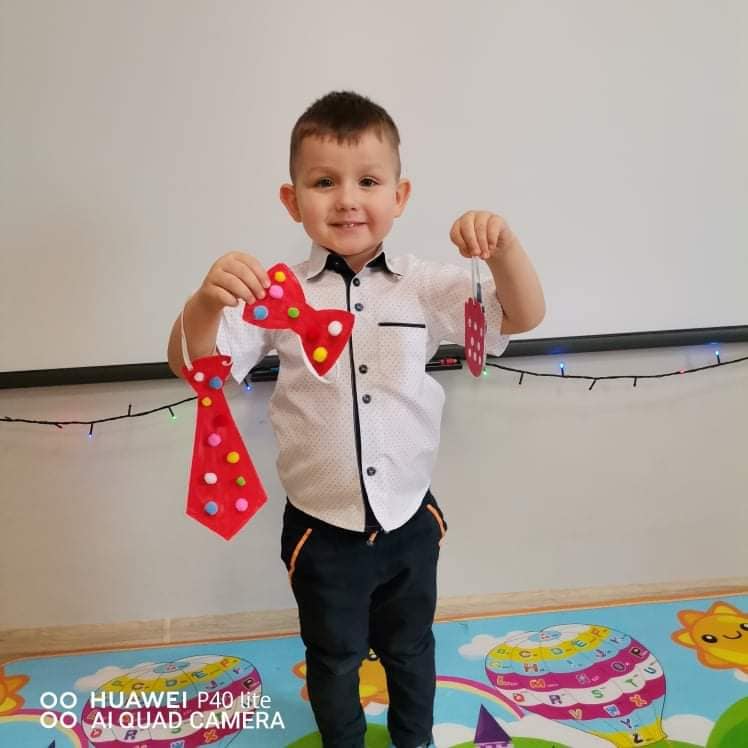 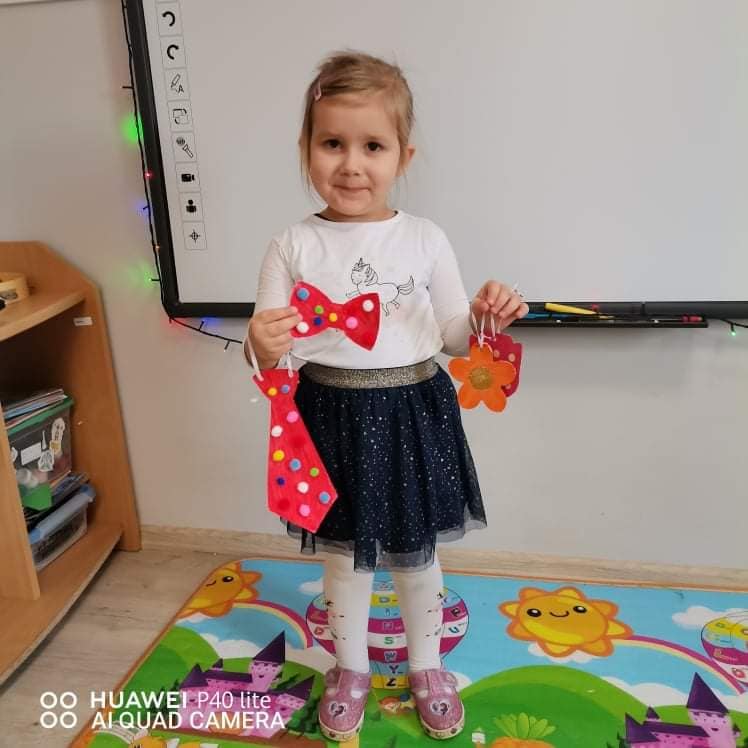 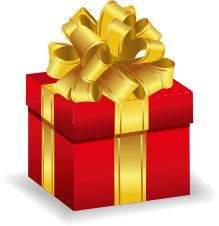 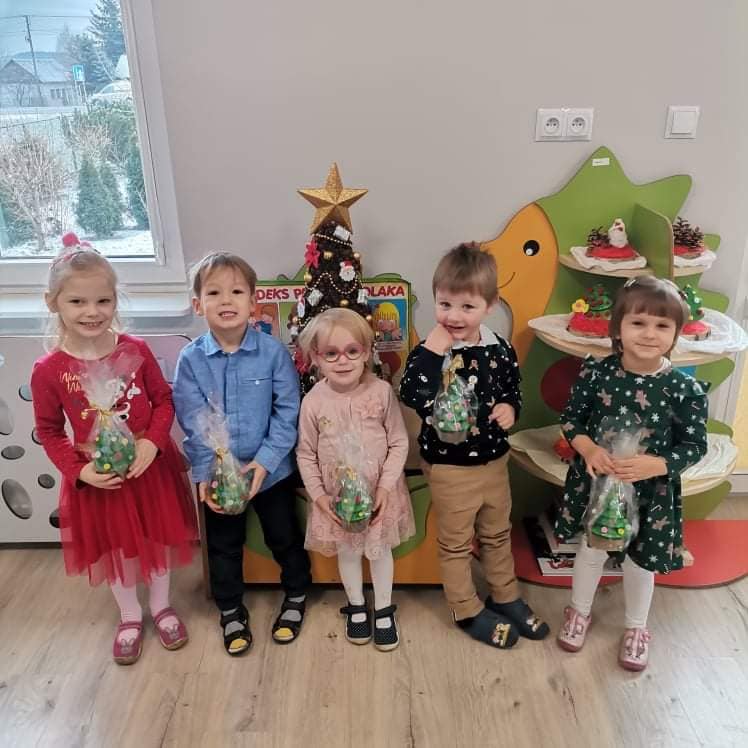 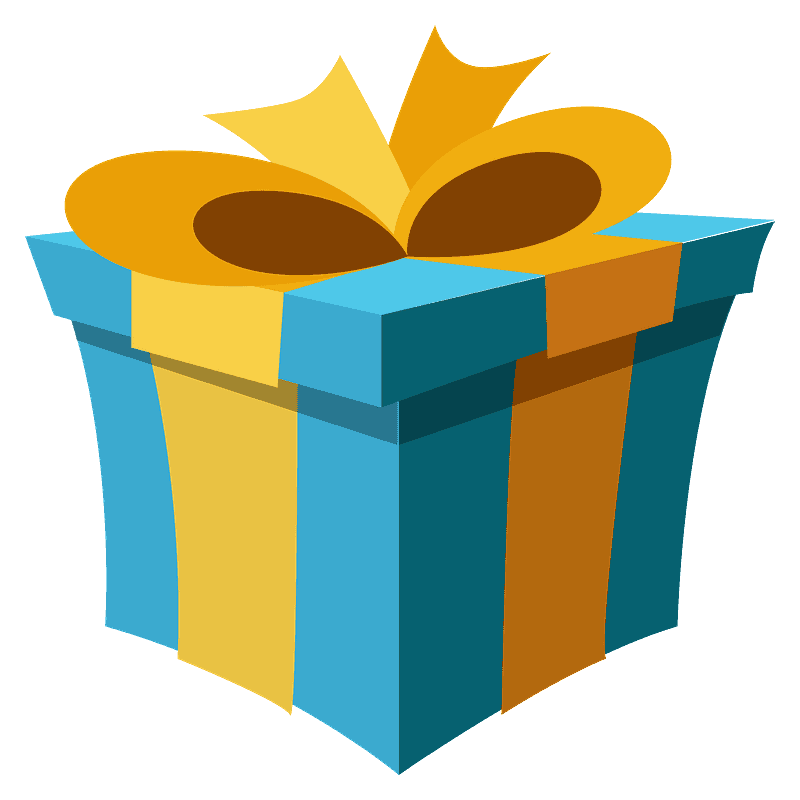 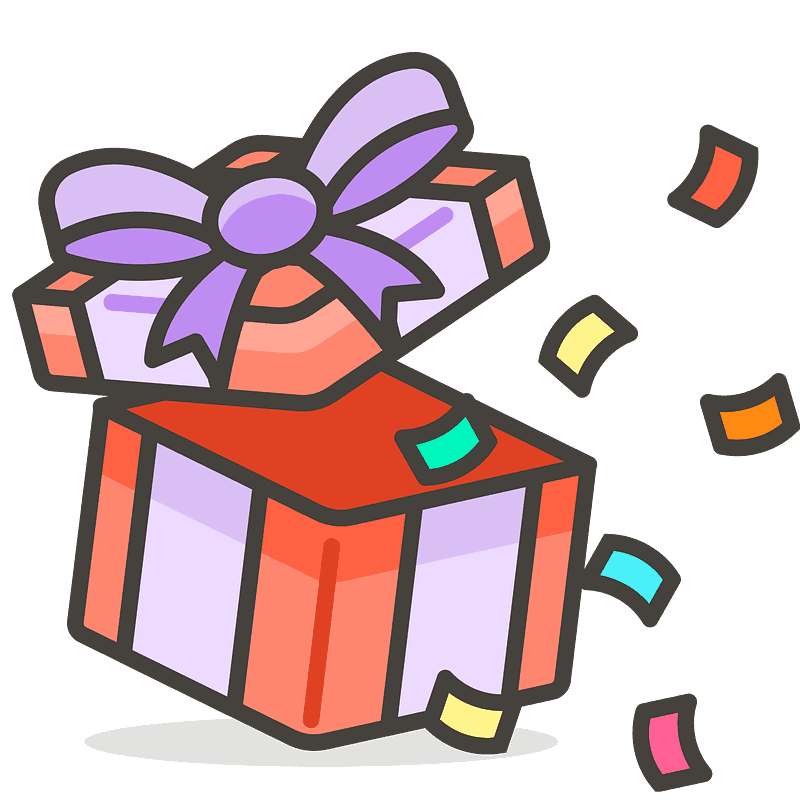 Rysować, malować uwielbiamy.
Przy tym rączki wyrabiamy.
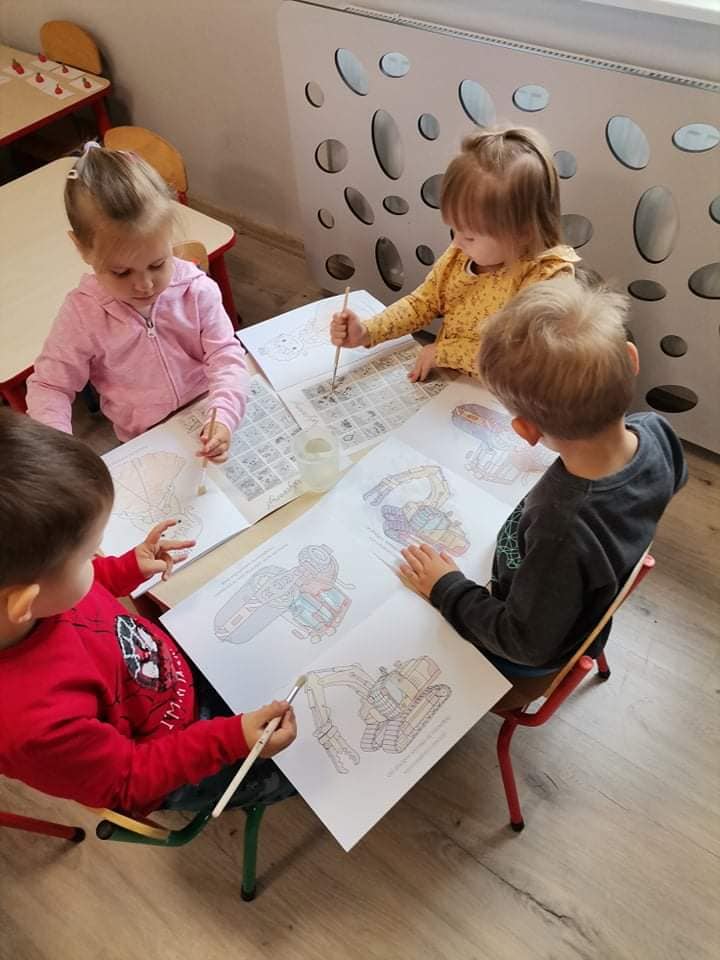 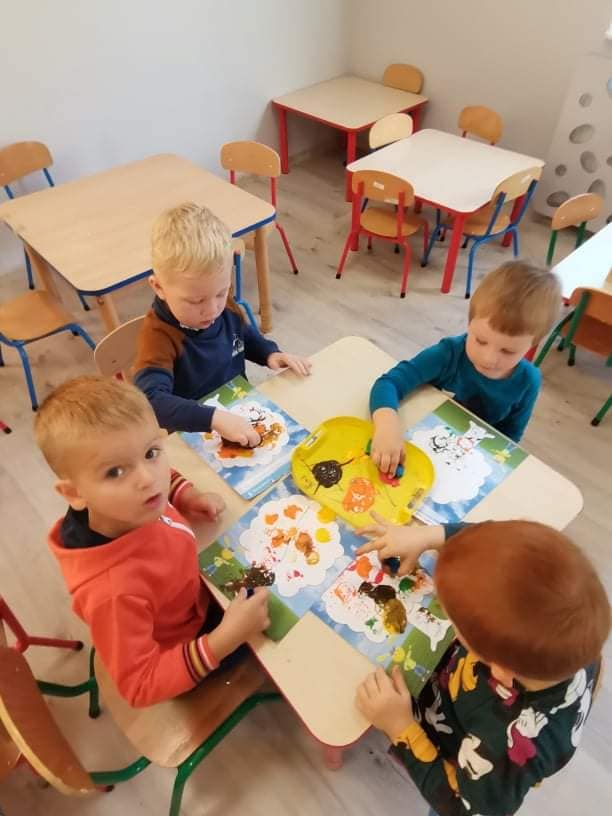 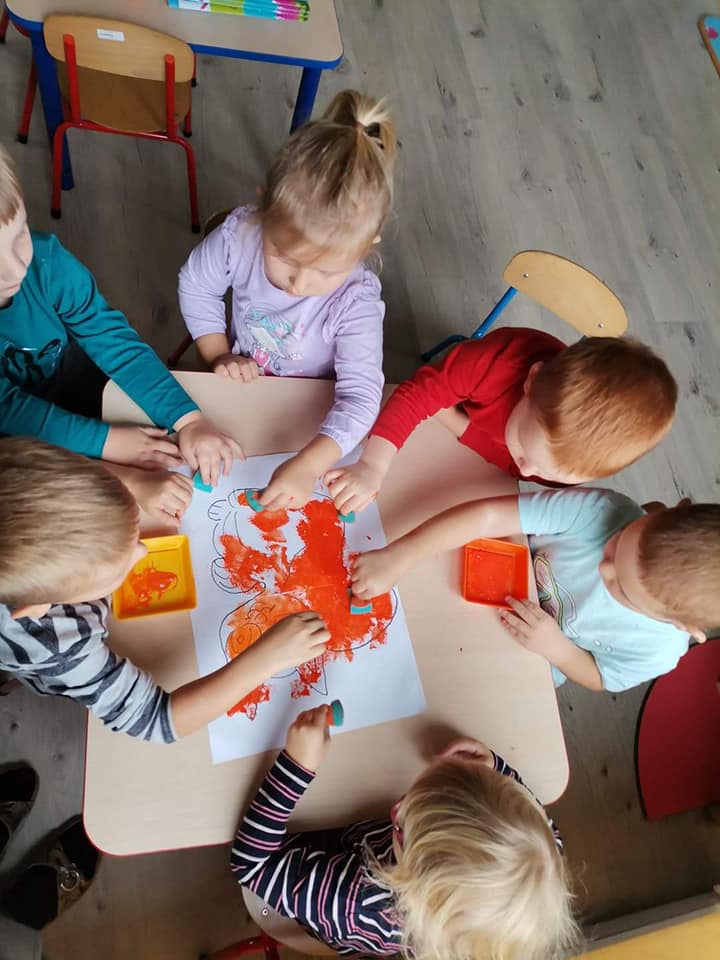 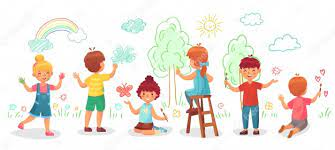 Ruszać się dużo też będziemy. 
Biegać, skakać, ćwiczyć chcemy.
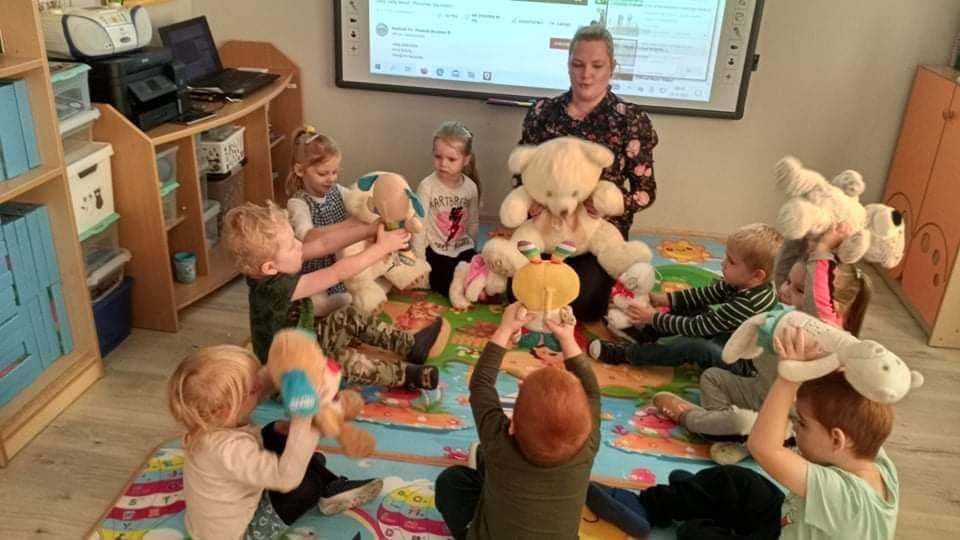 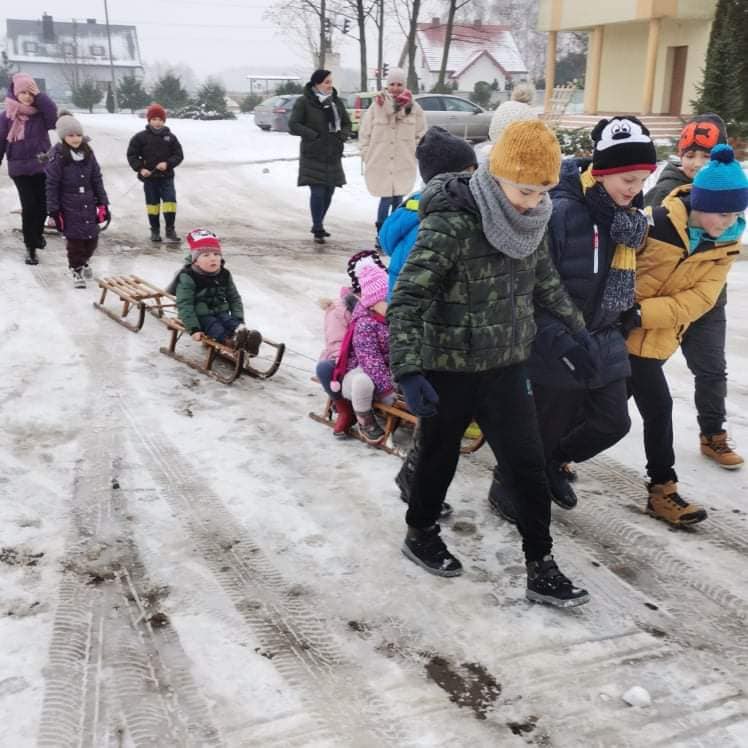 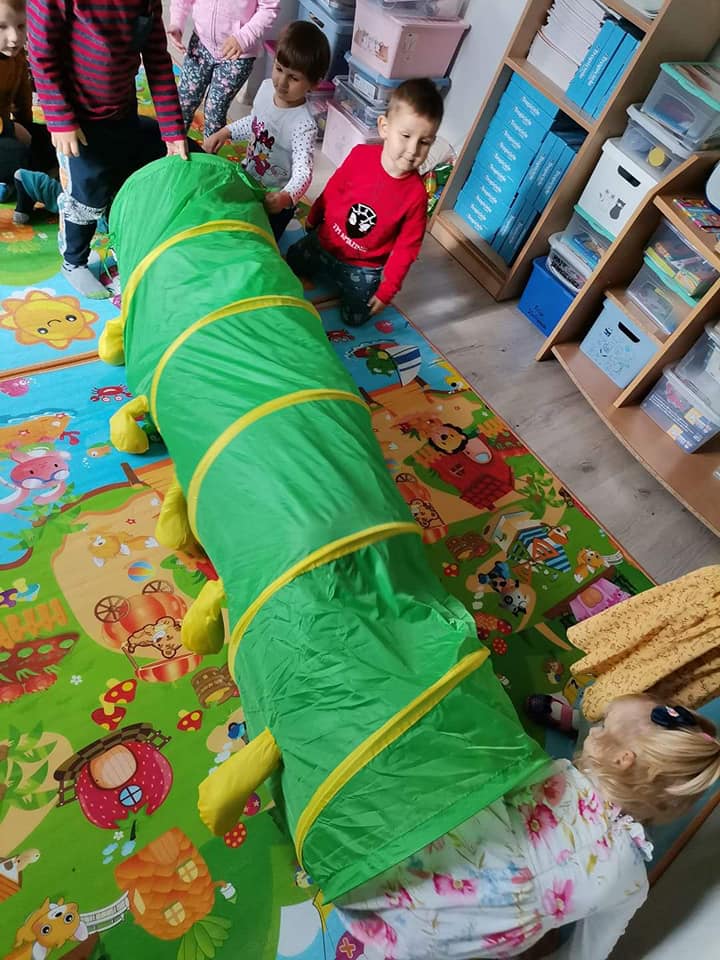 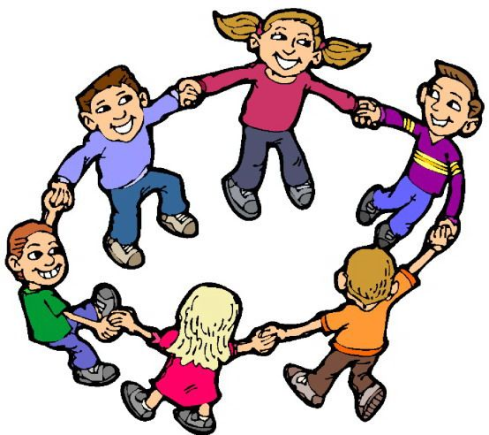 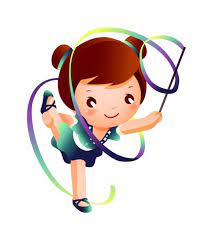 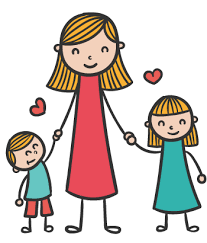 Panie zawsze Ci pomogą i pocieszą Cię,
Gdy Ci będzie smutno, gdy Ci będzie źle.
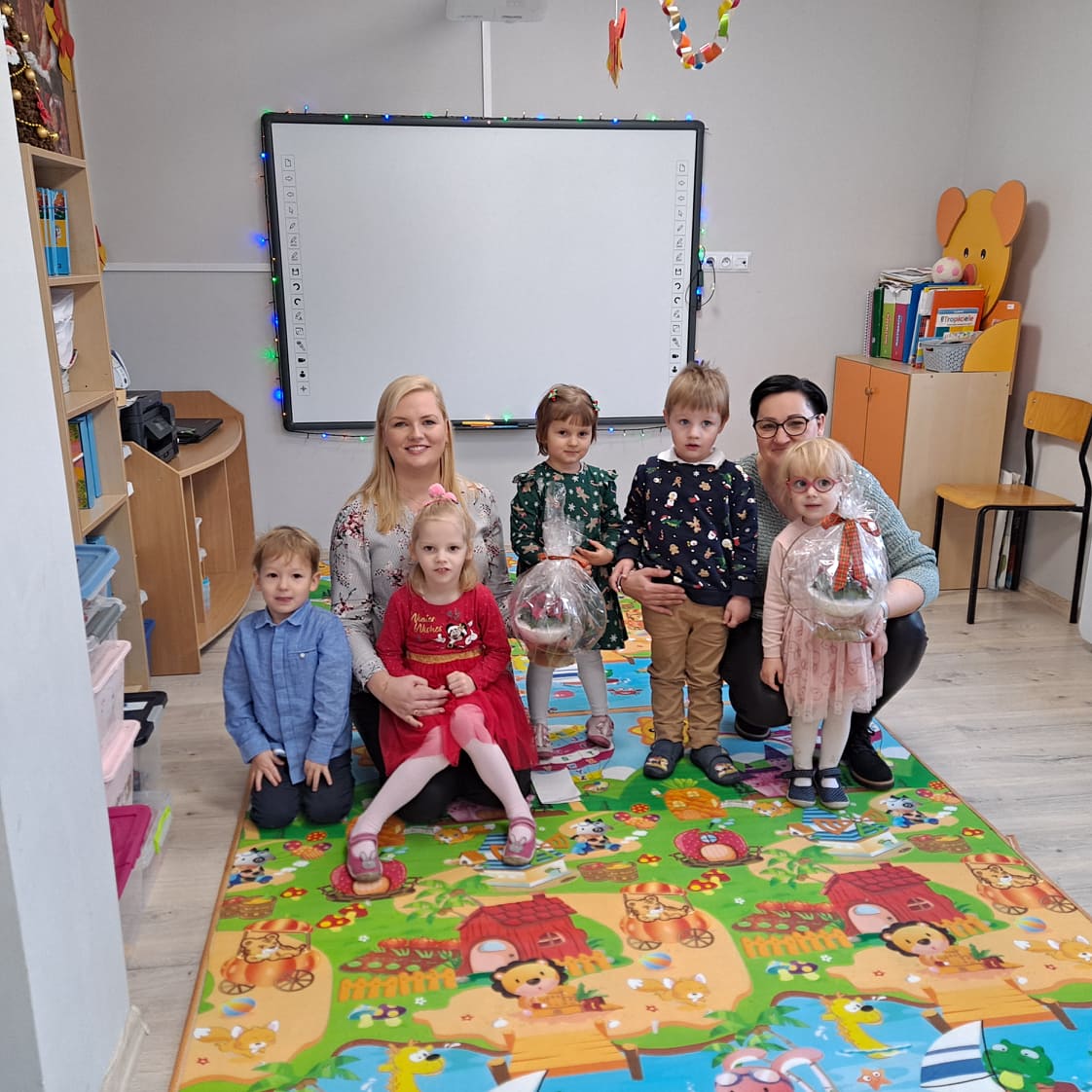 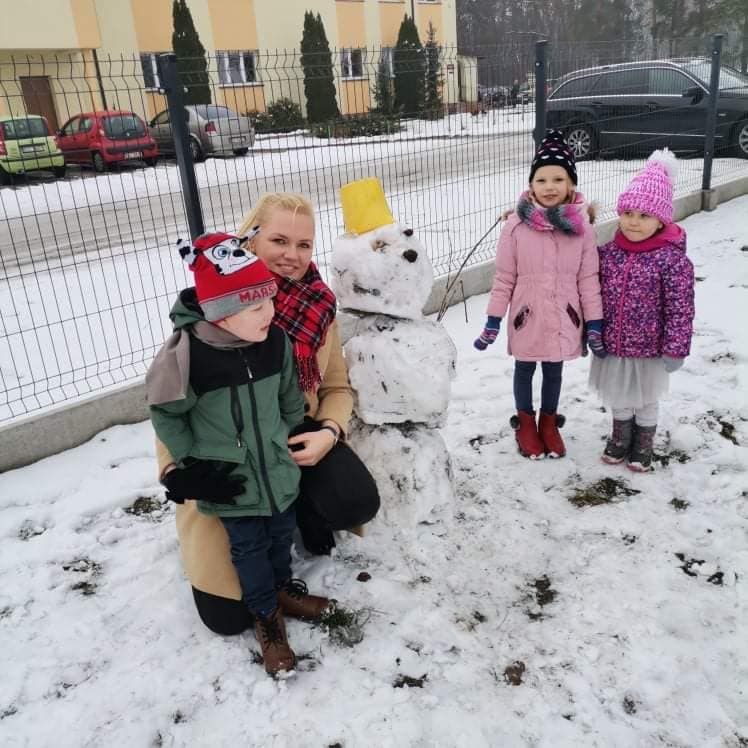 Poznasz tu kolegów wielu, zaprzyjaźnisz się.
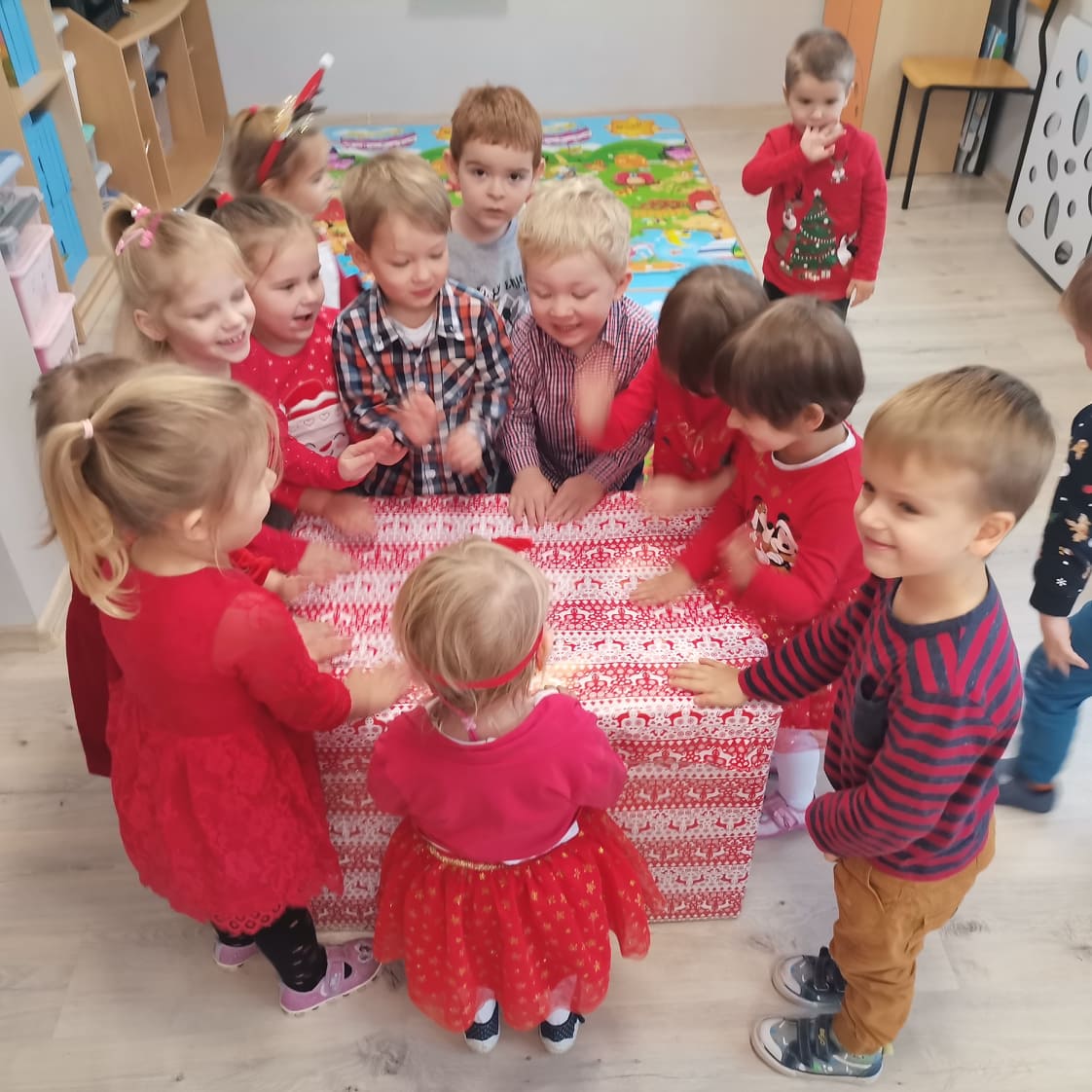 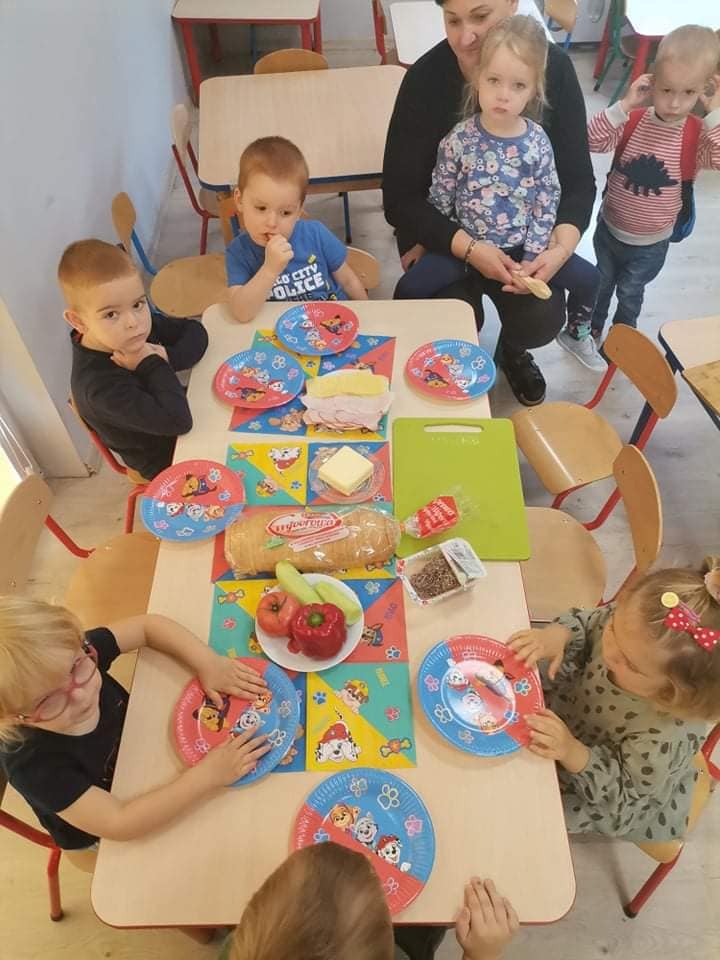 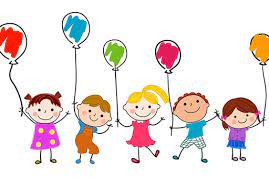 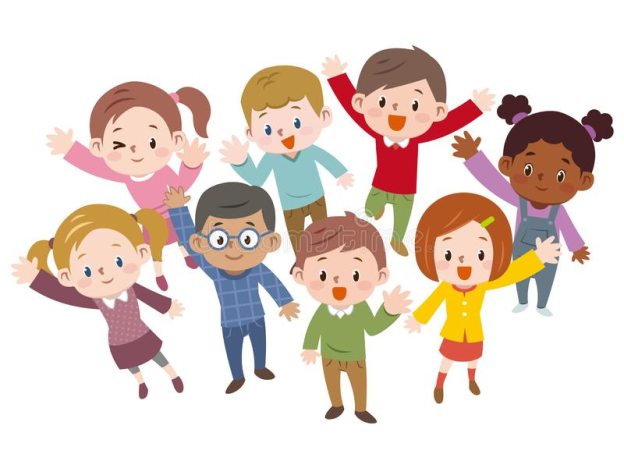 Więc nie czekaj dłużej.
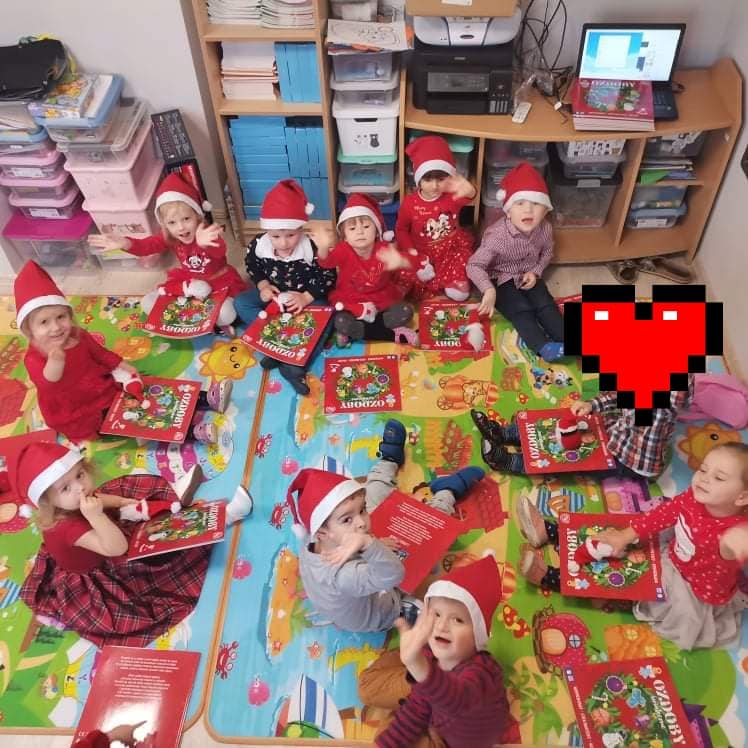 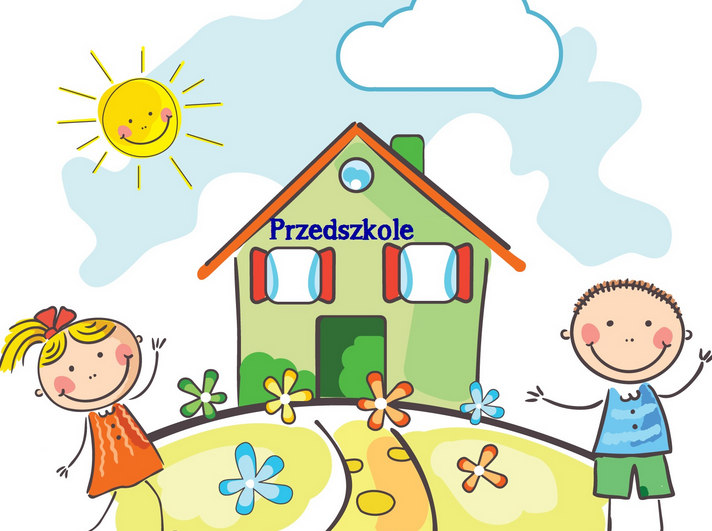 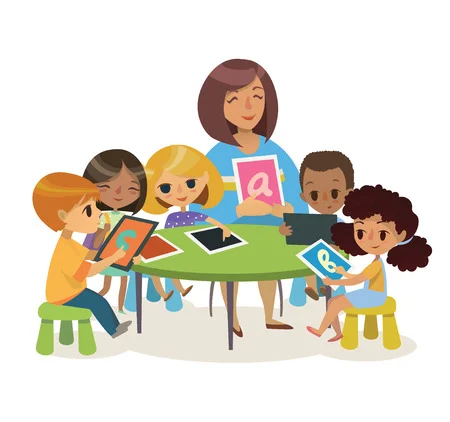 Zapraszamy Cię!
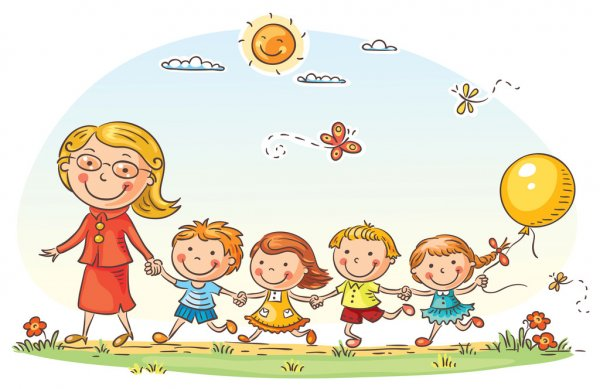